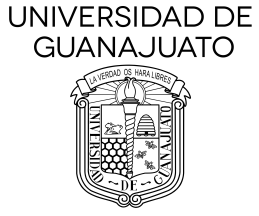 REGISTRO DE SOLICITUD  BECA EQUIDAD ECONÓMICA
Ingresar con el correo  electrónico institucional  y la contraseña. Página  del sistema de becas  https://intraug.ugto.mx
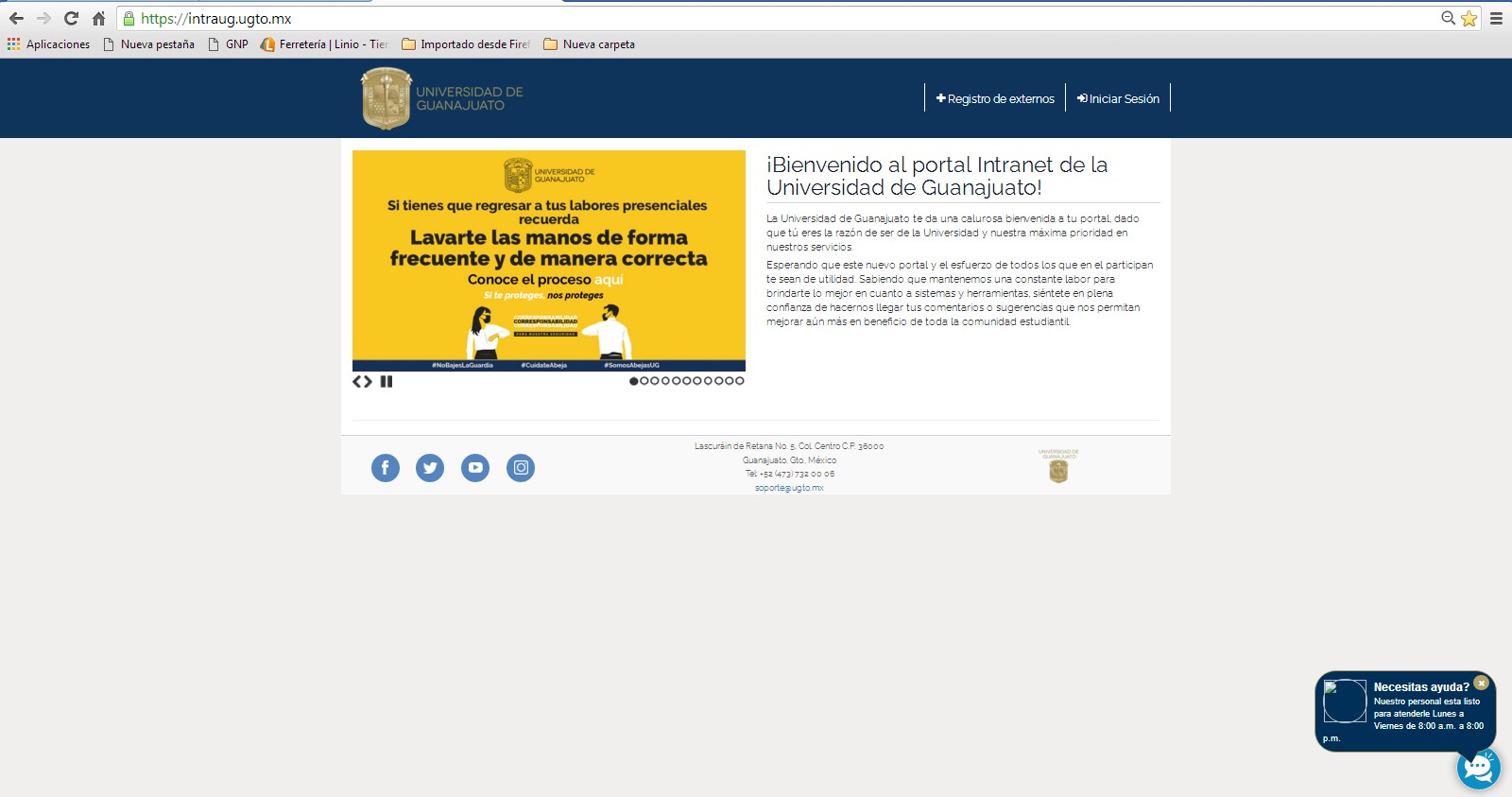 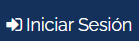 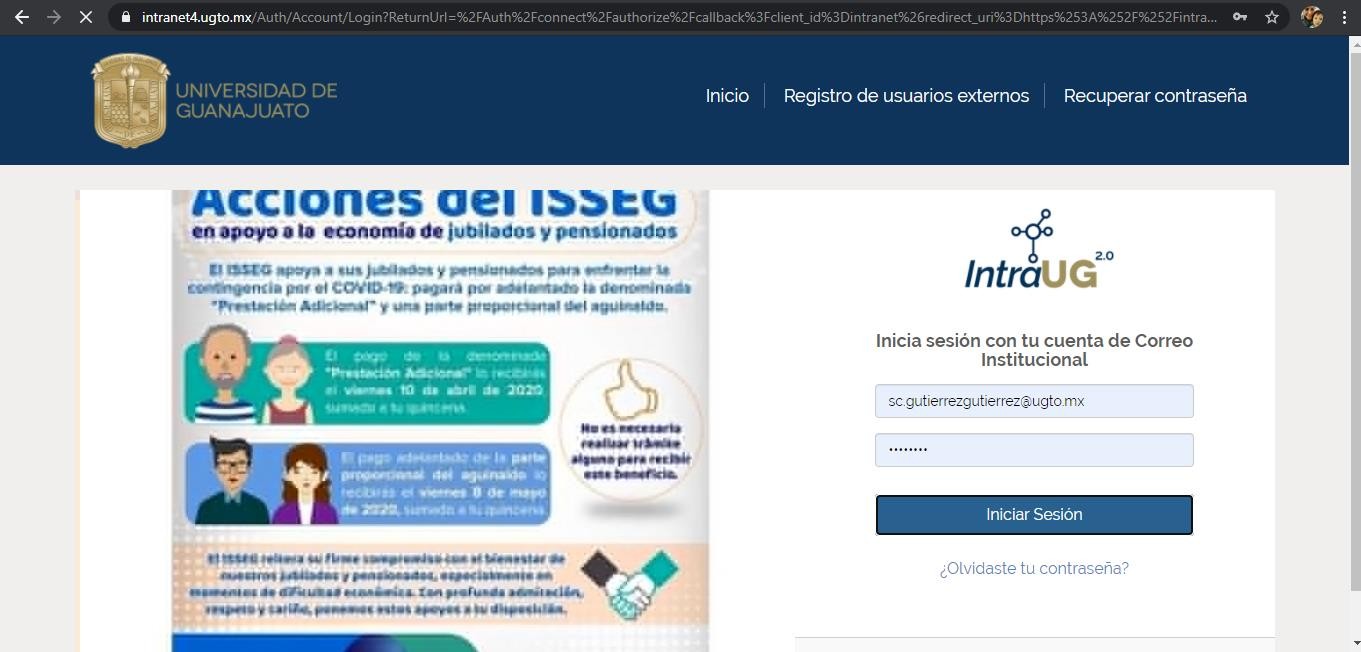 @ugto.mx
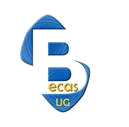 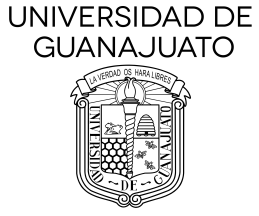 Importante: Antes de ingresar al registro de la solicitud de  beca, se actualiza el programa académico
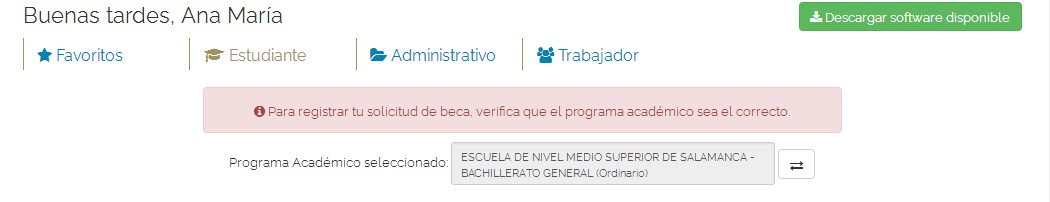 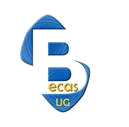 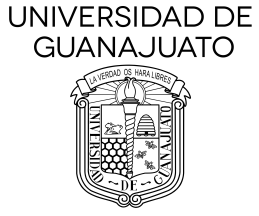 En caso de no contar con su correo electrónico o no  recordar su contraseña deberá ingresar a la página  https://micuenta.ugto.mx/estudiante para recuperar  su correo y contraseña.
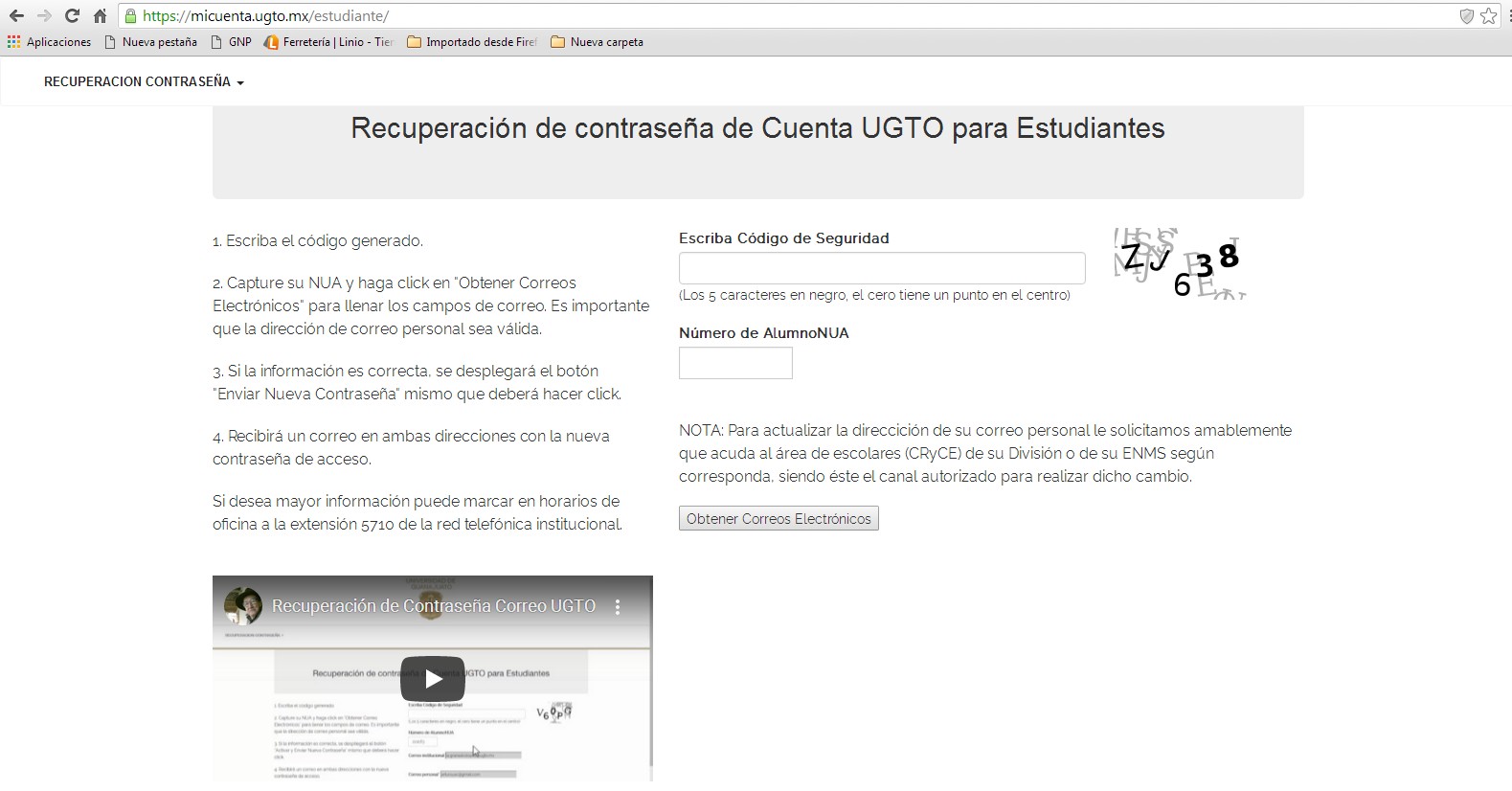 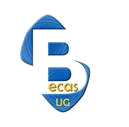 Ingresa	al	módulo	de
becas, apoyos y estímulos
Seleccionar	opción	para	el	registro  de	solicitud		de			beca
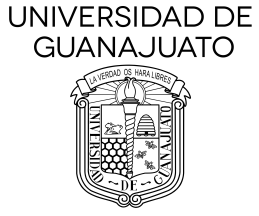 Equidad Económica
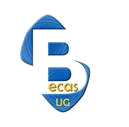 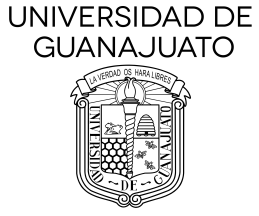 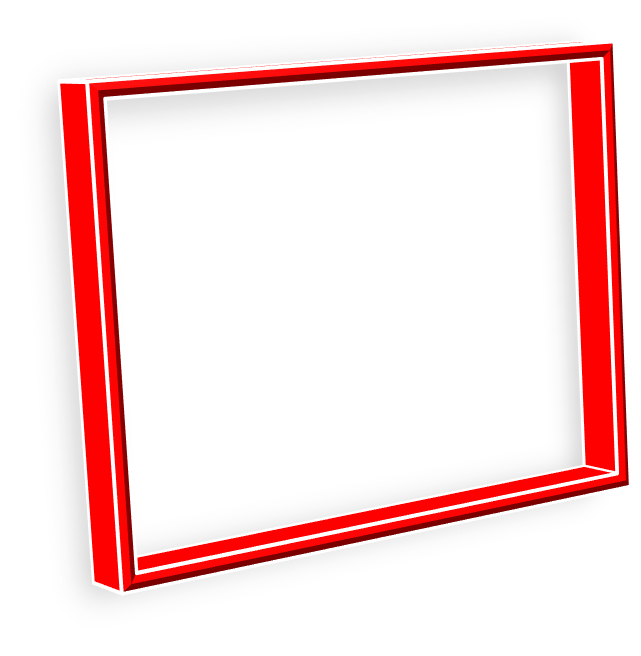 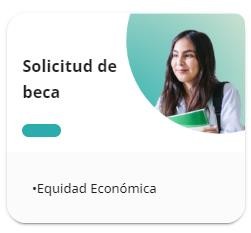 Equidad Económica
Elaboración y registro de solicitud
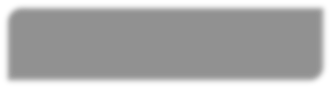 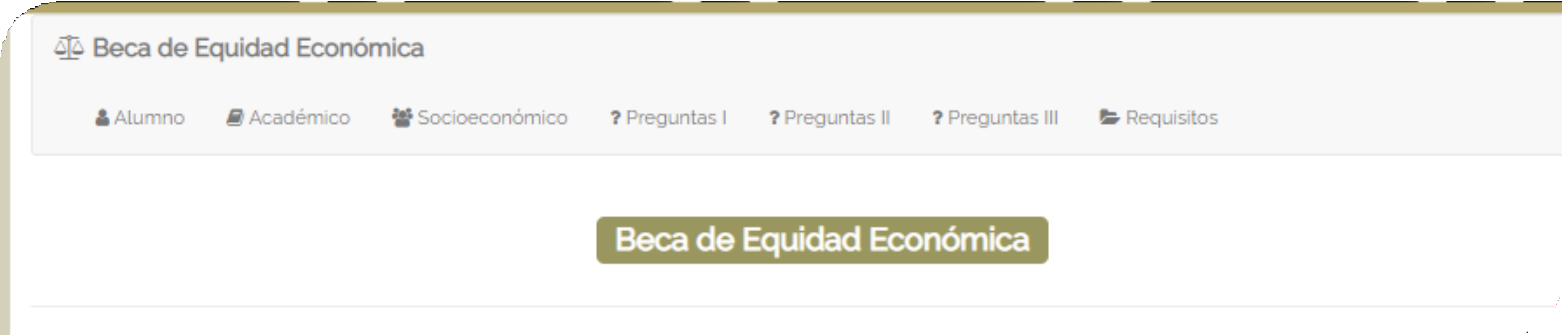 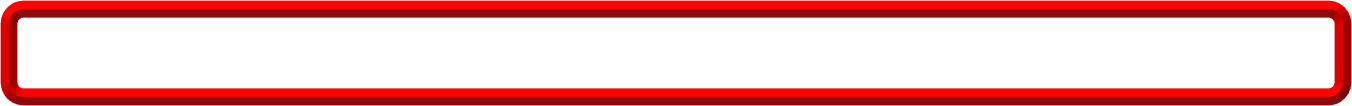 Completar todas y cada una de las pestañas del formulario
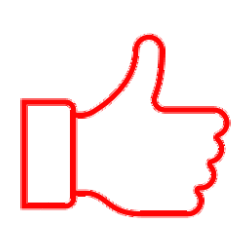 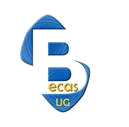 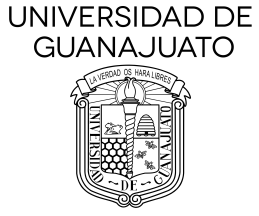 Al terminar el llenado de la solicitud, imprimir y firmar el acuse de  registro de la solicitud, escanear y subir al sistema de becas, apoyos  y estímulos institucionales
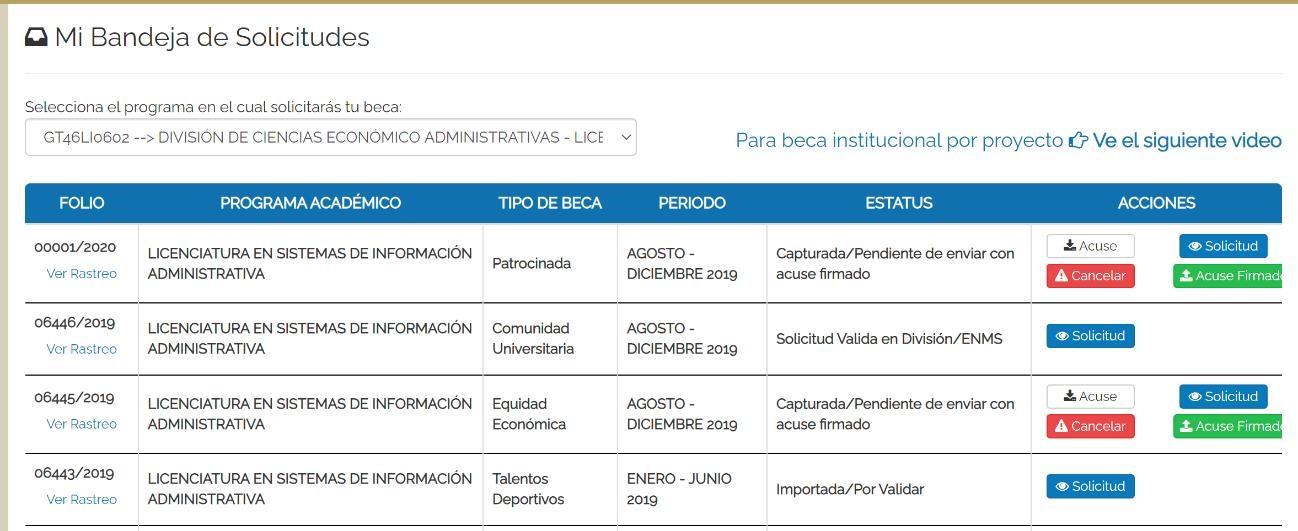 Acciones
Se habilitará la opción:
ACUSE FIRMADO
(subir acuse de registro firmado).
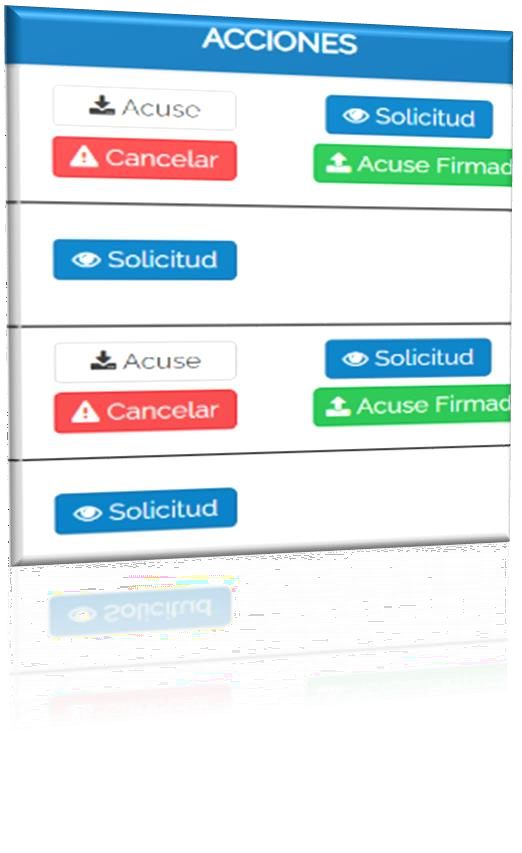 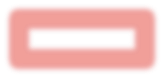 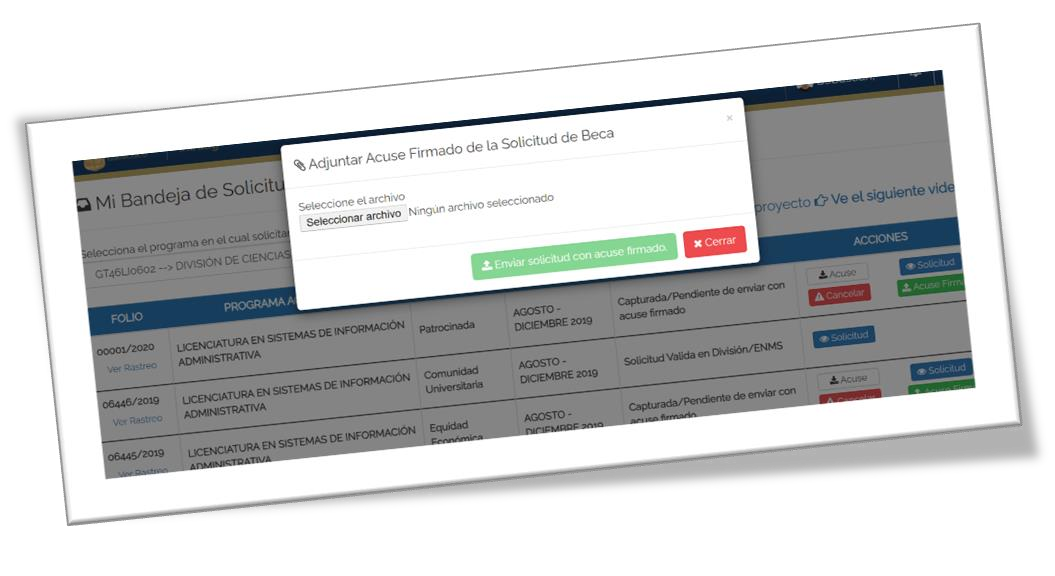 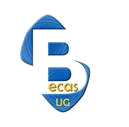 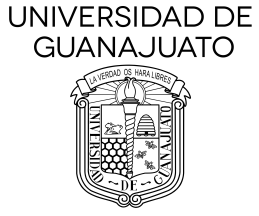 SOLICITUD CORRECTAMENTE REGISTRADA
Estatus capturada por web/ por  validad
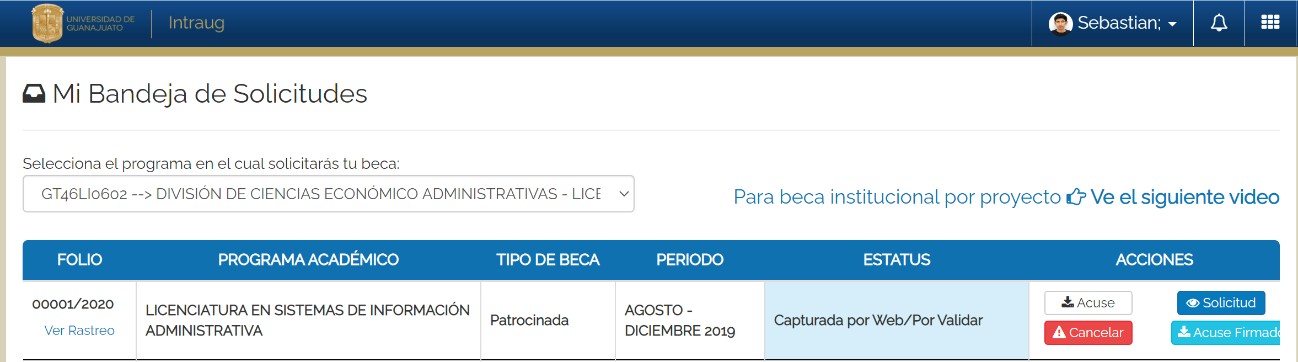 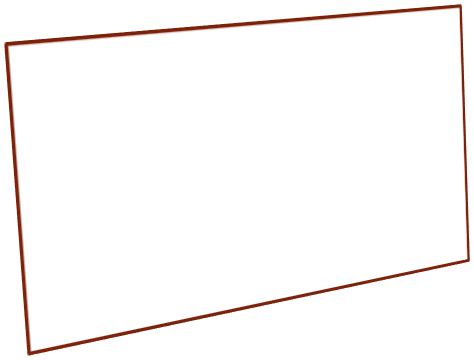 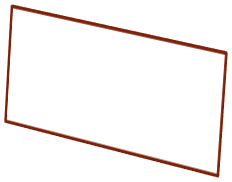 2022
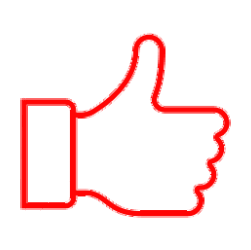 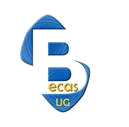